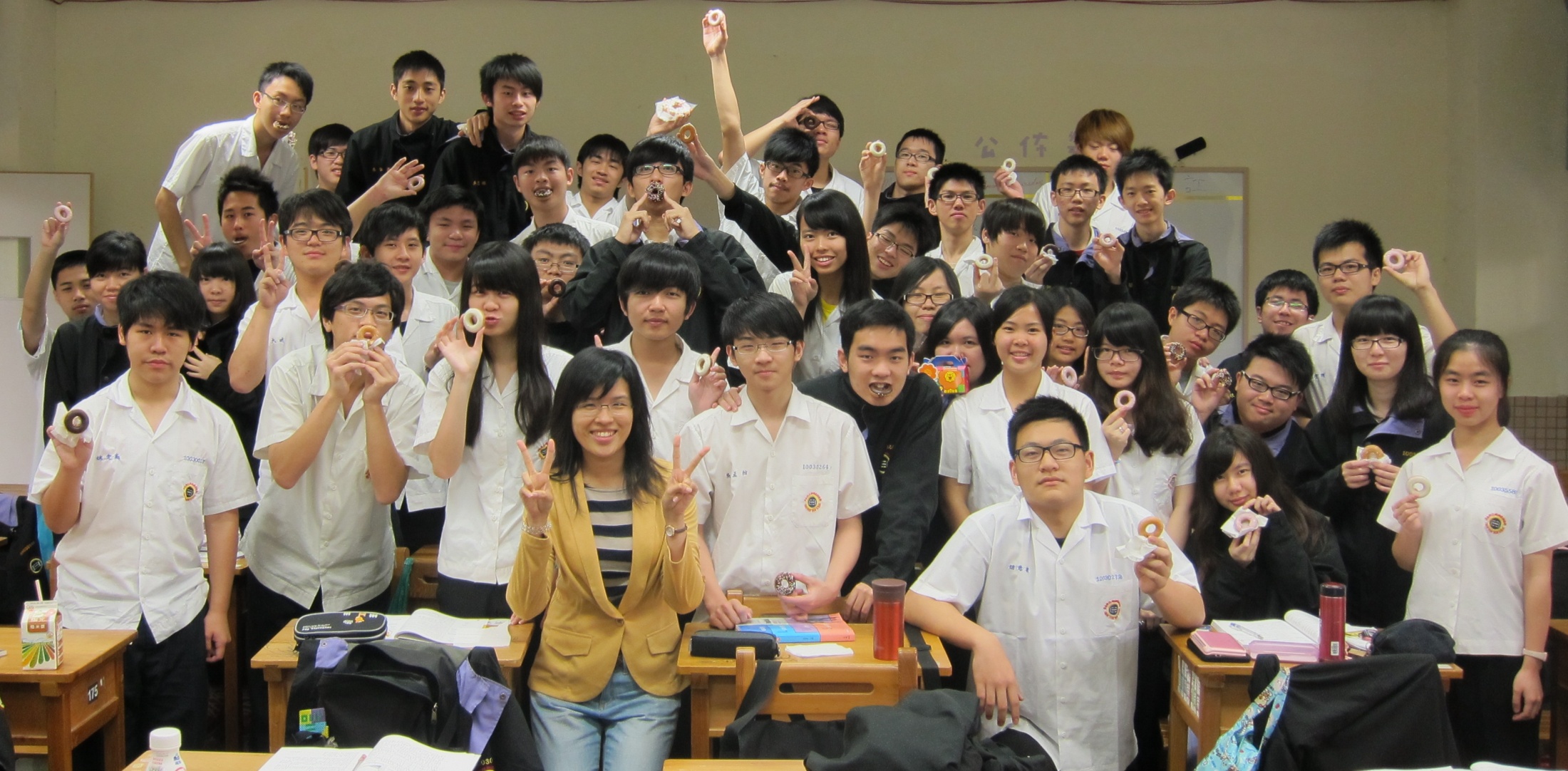 教師投稿行動研究
英文科  柯良潔
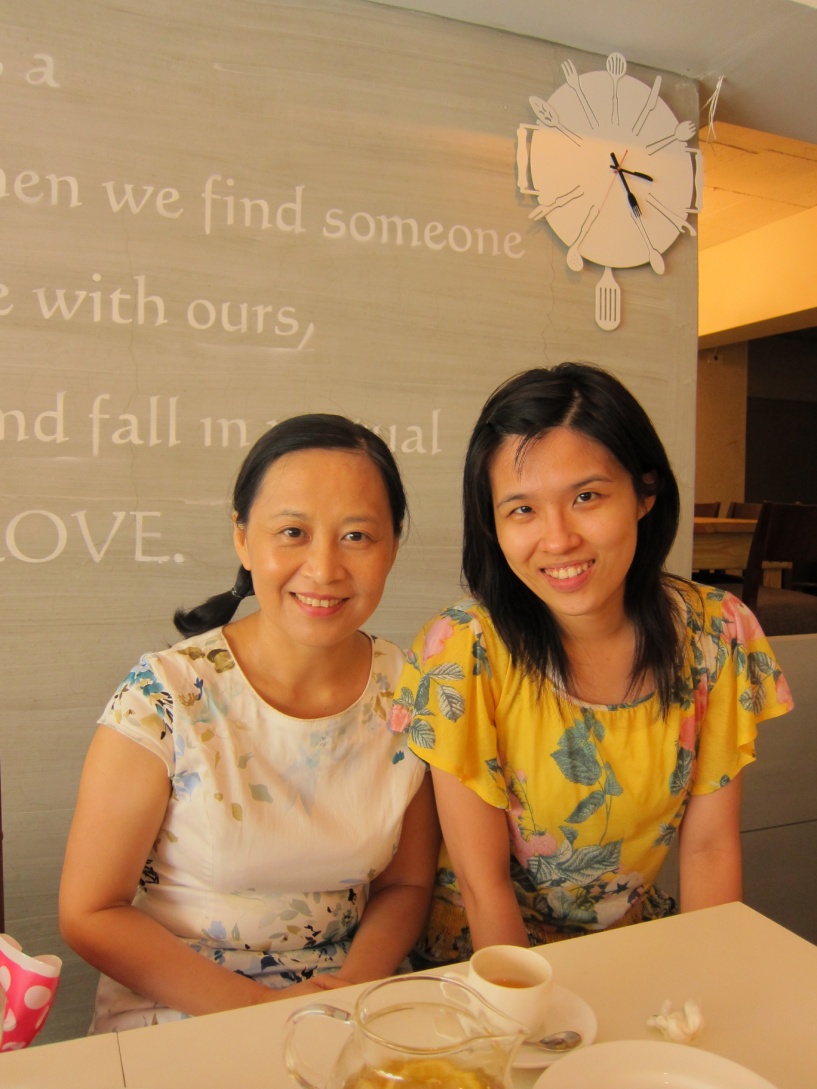 要先感謝我的高三英文老師
帶我們讀了很多，也討論了很多。
“當然，每個人都可以做研究!”
“城市與人”
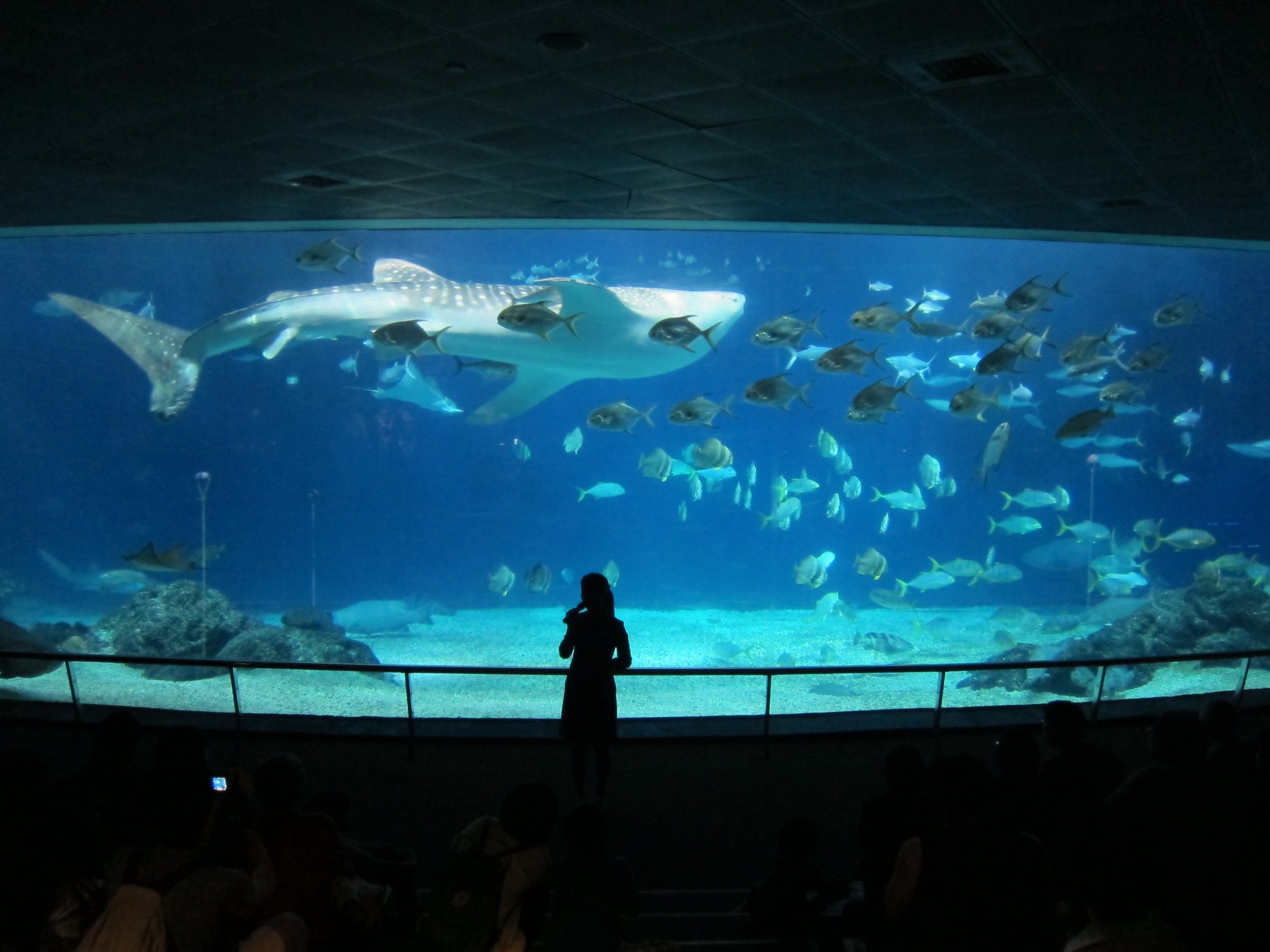 老師們在辦公室大多默默地在備課以及出考卷
學生或畢業生的出現時
是另一種風景
沒有學生的時候                     老師們彼此守護
經驗(101學年度上學期)
*第十四屆行動研究佳作:
“英語選修課還可以做些甚麼? 談創意寫作”
   (方向: 製造新聞)
*第二十九屆 越界與連結：課程發展/多元文化/科學科技的創新與整合 研討會發表: 
“觀念藝術下的環境教育—
           談行動參與豐富英語學習經驗”
   (方向: 行動)
經驗(101學年度上學期)
主題性 vs 差異性/ 創意 vs 評分標準  
有明確目標，但沒有固定的規定
有明確步驟，但沒有強迫的時程表
任務型的小組討論
報告式的教師討論
社會/人/環境//群體產出手法
語言用於敘事以及溝通
個人/學生作品 & 學生回饋單
經驗(101學年度上學期)
投稿文章類型
純論文
教案設計
教學法的驗證
投稿動機
進修學位
經驗分享
投稿過程
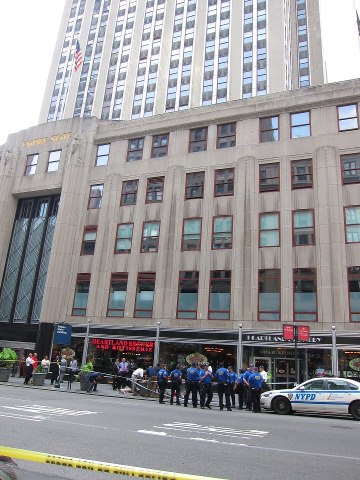 整理文獻
訂定大綱
撰寫草稿
修改
繳交
投稿注意事項
徵文主題
特別說明
評分標準
主辦單位
文章長度
體例
審查制度
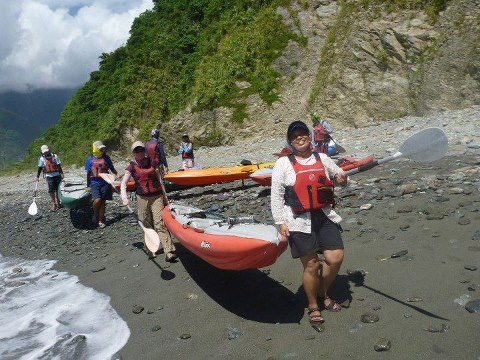 世界很大 ，總是會有一群人正在做你想的事
6.藝術與文化創意教學藝術可以結合生活，成為常民文化(folk culture)中不可或缺的一環。論壇與研討會的舉辦，除了累積學術研究成果外，很重要的功能是思索藝術、文化、創新三種概念的有機結合。反應在課程與教學中，可能激發那些火花，促進哪些心靈與多元創意的誕生，可能需要突破的困境又會是什麼，這些都是本子題的徵稿內涵；希望透過這些議題，結合理論與實務界對於上述議題的研發成果，落實在教育與社會文化的實質內容上，相信是別具意義的。